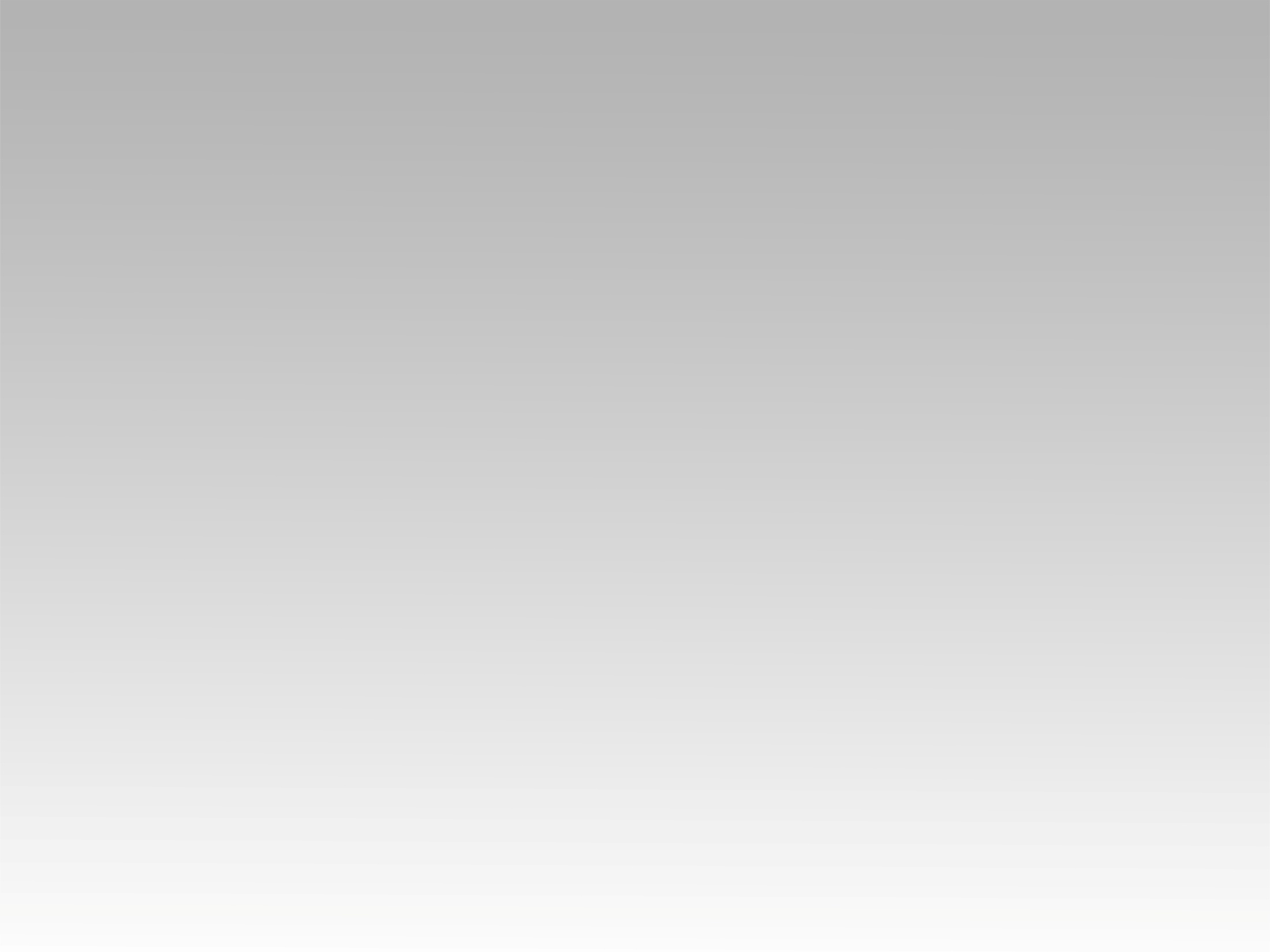 تـرنيــمة
سأغني بين الناس وأقول
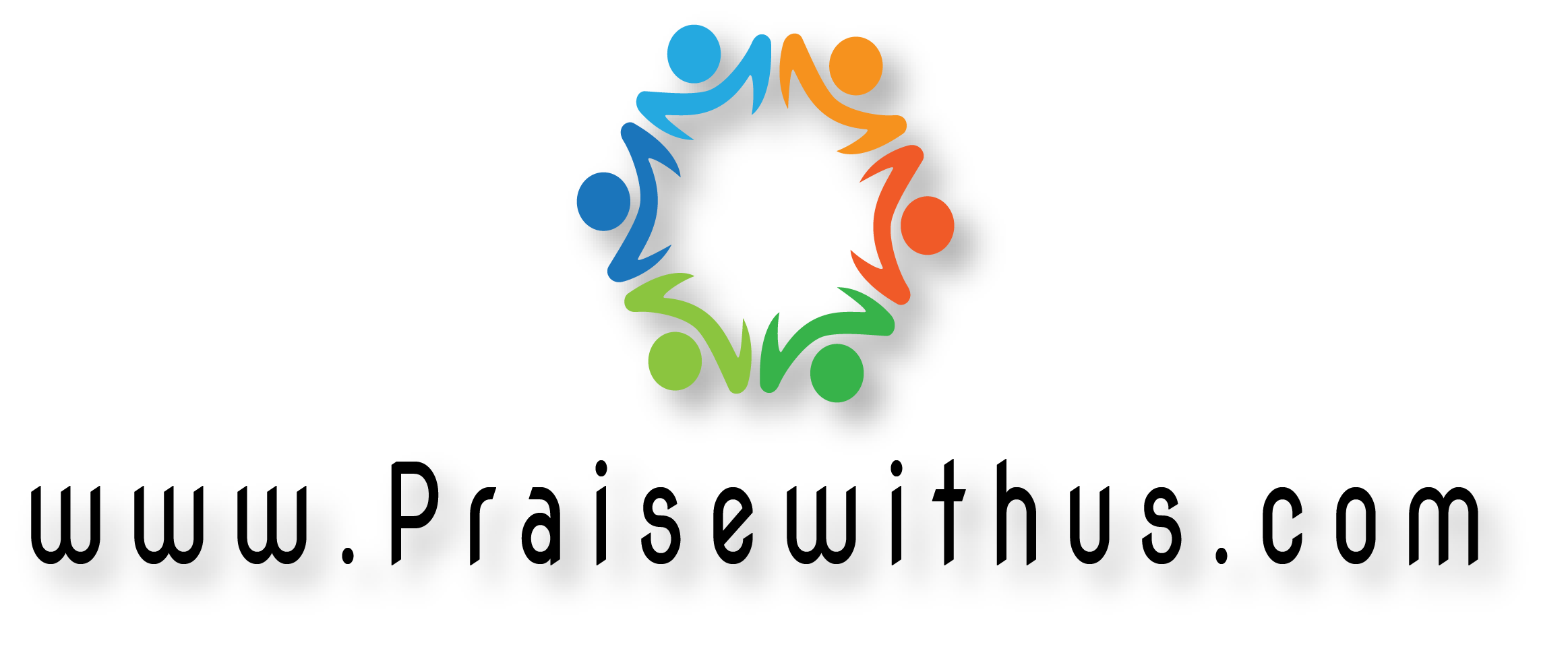 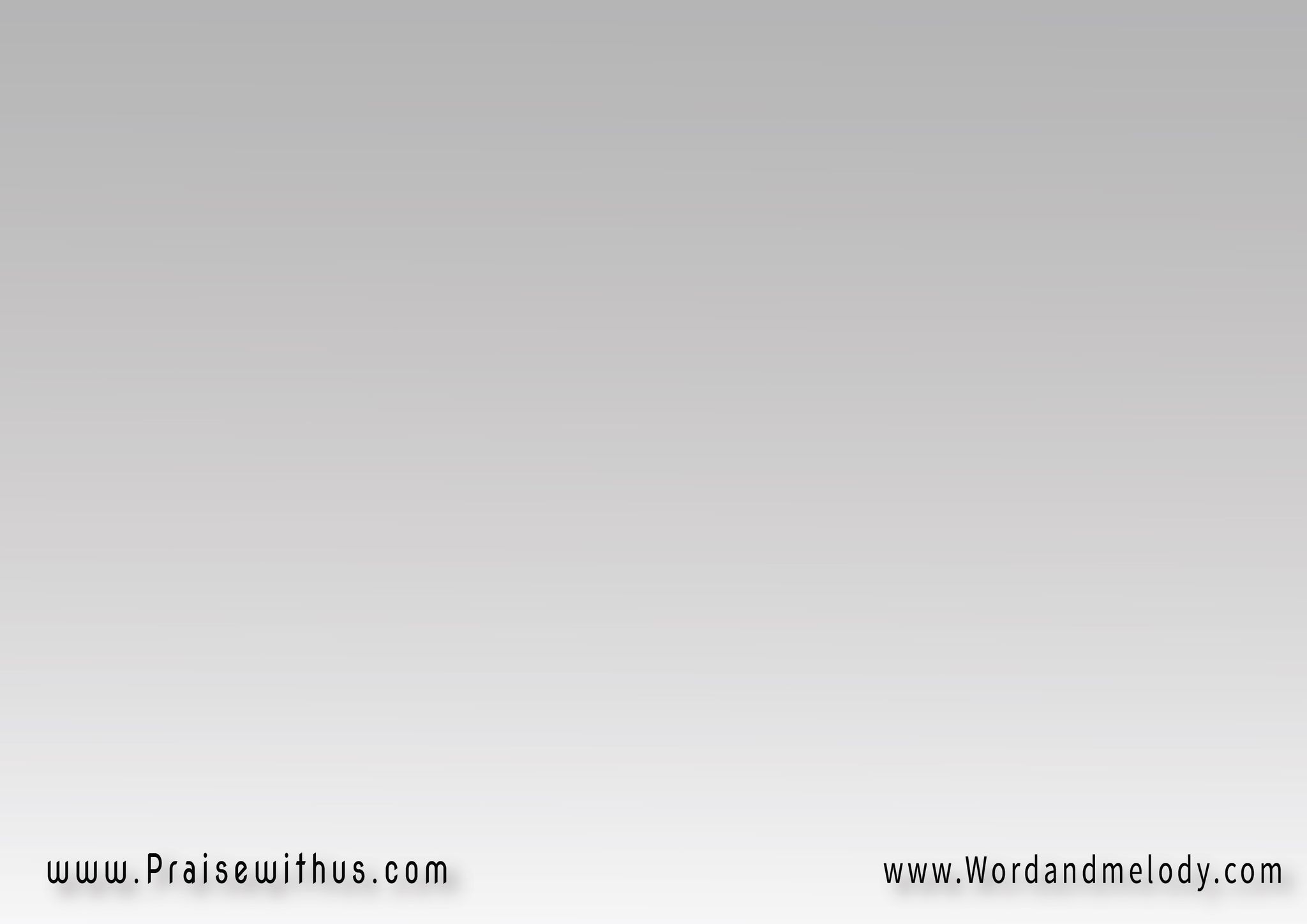 (سَأُغَنِّي بَيْنَ النَّاسِ وَأقول)2  (قد أخطأتُ)2وَعَوَّجْتُ المُستَقيم   (وِلم أُجَــــــــــــازَ عَلَيْهِ)4(فَدَى نفسي مِنَ العُبُور إلى الحُفرَةِ فَدَى نفسِي)2(فَتَرَى حَيَاتي النُّور)4  (فَدَى نفسِي)2  أي33: 27-28

(sa oghanni bayna el nnasi wa aqool)2 (qad akhtaato)2wa aawwajto el mostaqim (wa lam ojaza aalayhi)4(fada nafsi mena el aobor   elal hofra fada nafsi)2
 (fa tara hayati ennor)4  (fada nafsi)2   Job 33:27-28

He looketh upon men, and if any say, I have sinned, and perverted
 that which was right, and it profited me not;   28He will deliver 
his soul from going into the pit, and his life shall see the light.   Job 33:27-28
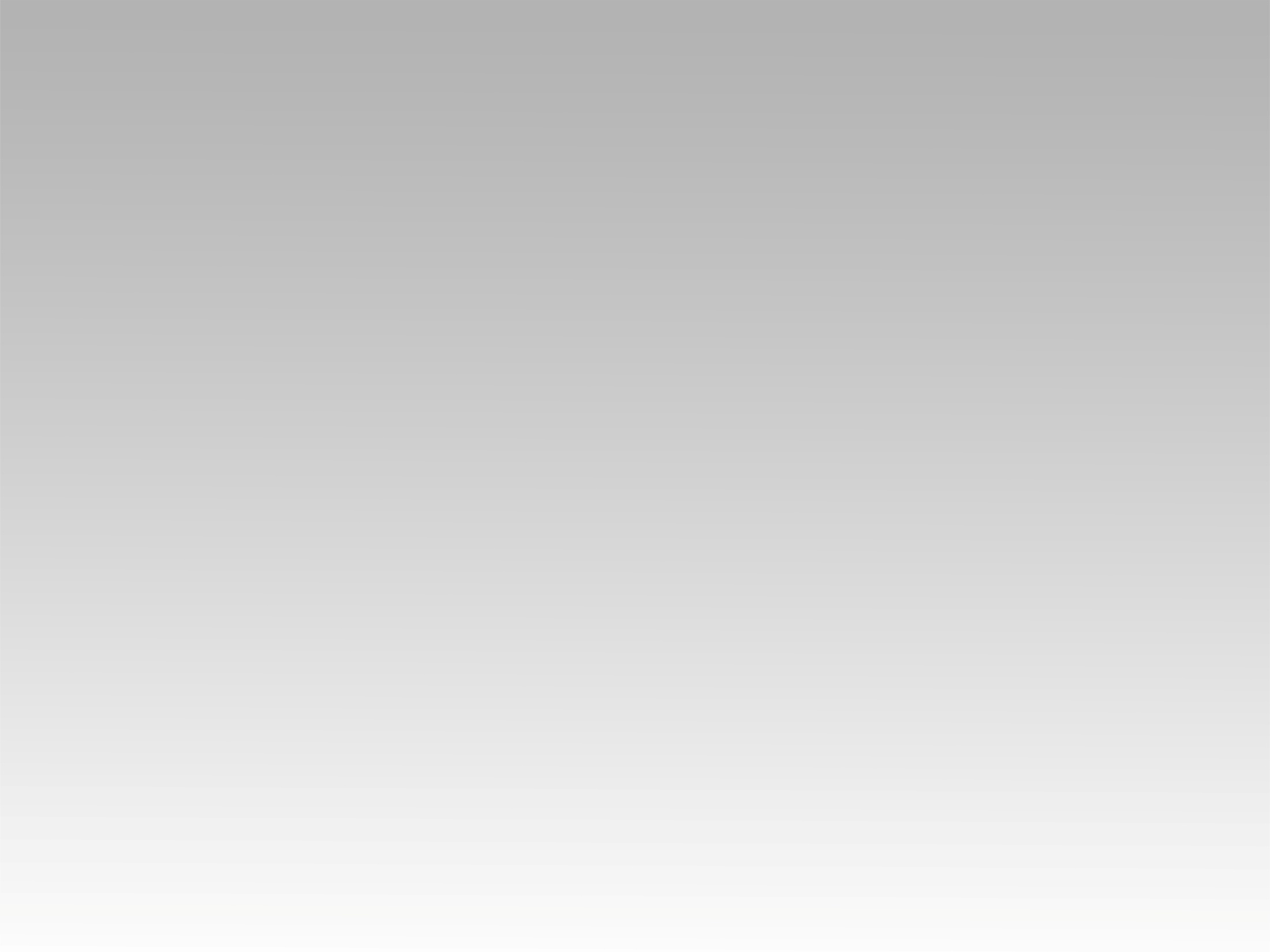 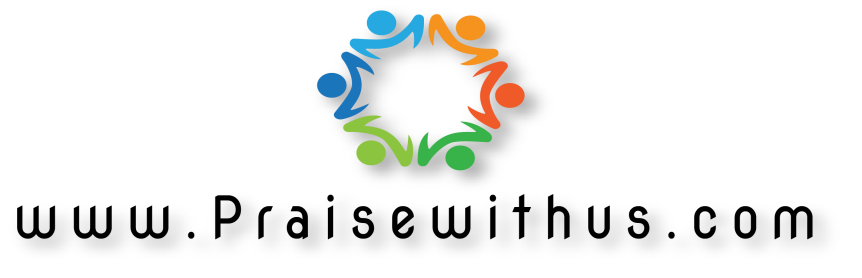